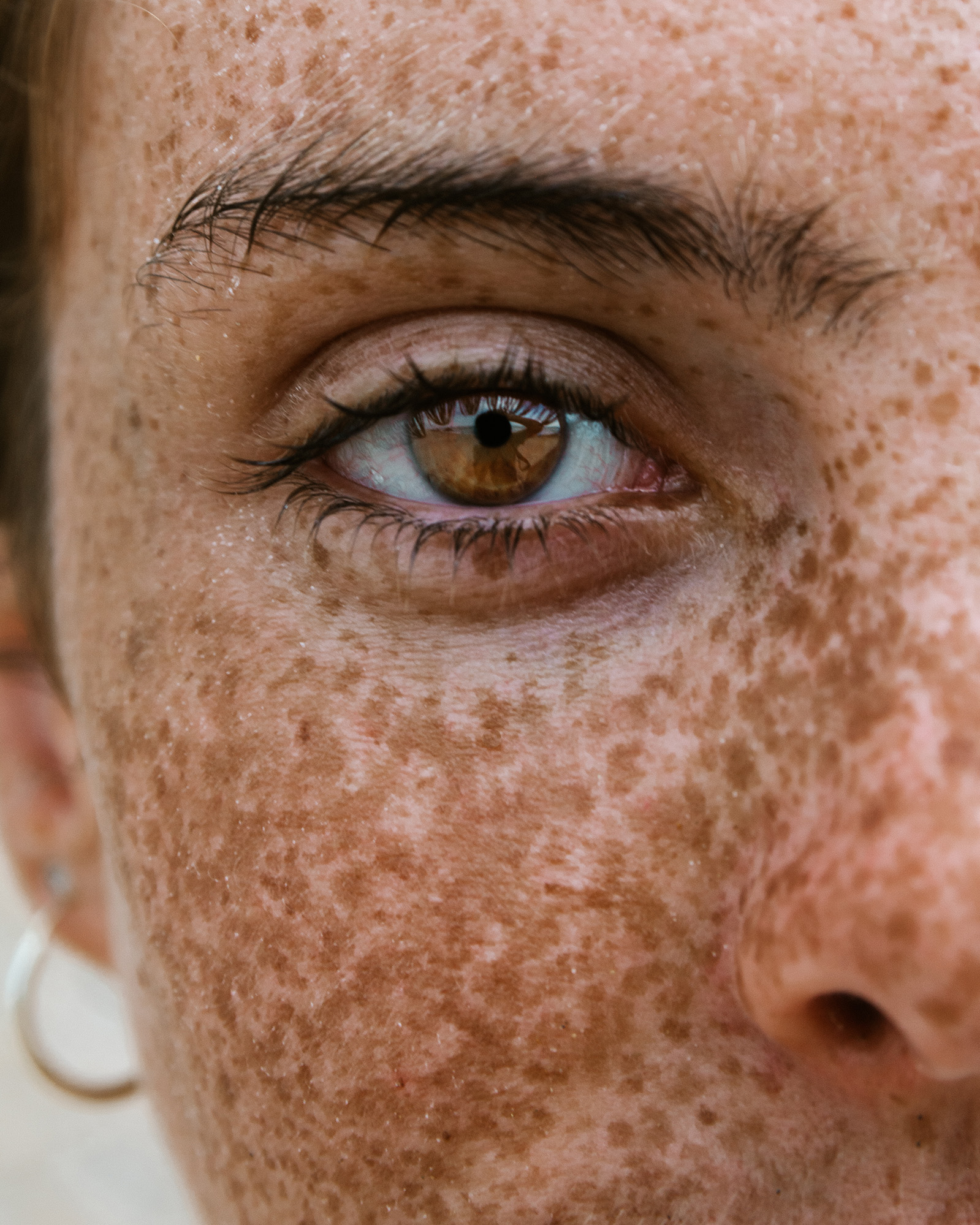 Fakultativer      Kollektiv-rahmenvertrag
Angebot zur individuellen Absicherung der Mitarbeiter:innen und derenFamilienangehörigen.
Allianz Private Krankenversicherungs-AG
Juli 2024
Übersicht
2
Die fakultative Kollektivversicherung der Allianz – ein echtes WIN-WIN Verhältnis
Absicherung von Versorgungslücken
Leistungsstarke Tarife mit besonderen Konditionen
APKV Hotline für den Leistungsfall
Einfacher, schneller und sicherer Online Service der APKV bei Einreichen der Rechnungen oder Auskunft des Bearbeitungsstands
Steigerung der Attraktivität als Arbeitgeber: Gewinnung und Bindung wertvoller Mitarbeiter:innen
Verwaltungsarm: Direkte Abwicklung zwischen Mitarbeiter:innen und APKV
Ganzheitliche Beratung und Betreuung mit dem Know-how der Allianz
FürArbeitgeber
FürMitarbeiter:-
innen
3
01
Fakultativer
Kollektiv-rahmenvertrag
4
Funktionsweise einer fakultativen Kollektivversicherung
Besonderheiten:
Beitragsvergünstigungen gegenüber den Tarifen der Einzelversicherung (i.d.R. mit Alterungsrückstellungen für eine dauerhafte Absicherung)
Individuelle Absicherung von Familienangehörigen möglich
Arbeitgeber
Sie schließen als Arbeitgeber für Ihre Mitarbeiter:innen einen Kollektivrahmenvertrag mit der Allianz ab.
Sie überlassen Ihren Mitarbeiter:innen die Entscheidung für eine Absicherung. Die Absicherung ist arbeitnehmerfinanziert.
Allianz
Mitarbeiter:in
Ihre Mitarbeiter:innen entscheiden sich individuell, stellen den Antrag mit Gesundheitsprüfung, zahlen i.d.R. den Beitrag.
Im Leistungsfall setzen sich Ihre Mitarbeiter:innen direkt mit der Allianz in Verbindung. Sie haben keinen zusätzlichen Aufwand in der Verwaltung.
5
Zur Entscheidung für Vermittler:innen: Mögliche Vertragsarten in der Kollektivversicherung
6
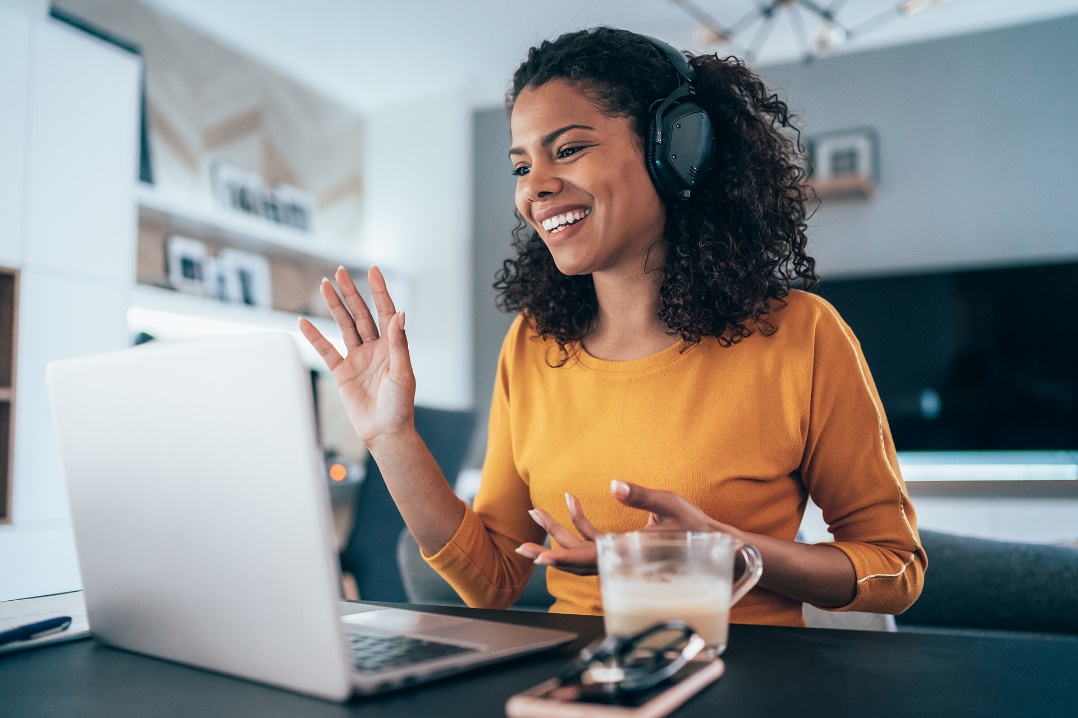 Vorteile eines Gruppen-versicherungsvertrages (1/2)
Es können alle verkaufsoffenen Gruppenversicherungstarife der APKV (Voll-, Zusatz-, Tagegeldversicherungen) abgeschlossen werden – mit Ausnahme der Krankheitskostenvollversicherungstarife der Ärzte-Gruppenversicherung und der Tarife der betrieblichen Krankenversicherung. 

Der Beitragsvorteil in der Krankheitskostenversicherung liegt im Neugeschäft bei 33-jährigen Mitarbeiter:innen gegenüber der Einzelversicherung bei 6 %. In der Tagegeldversicherung und in den MeinZahnschutz-Tarifen ohne Alterungsrückstellungen liegt der Beitragsvorteil bei 4 %.

Familienangehörige* der Mitarbeiter:innen können ebenfalls im Gruppenversicherungsvertrag versichert werden. Die Mitarbeiter:innen brauchen als Versicherungsnehmer:innen keinen eigenen Tarif abzuschließen.

Bei Ausscheiden der Mitarbeiter:innen aus dem Unternehmen erfolgt eine Weiterversicherung in der Einzelversicherung mit unverändertem Leistungsumfang.
* Familienangehörige sind Ehepartner:innen oder eingetragene Lebenspartner:innen der Mitarbeiter:innen und die Kinder der Mitarbeiter:innen, solange diese die Anforderungen an berücksichtigungsfähige Kinder für die Ermittlung des Kinderfreibetrages nach § 32 Abs. 3, Abs. 4 S. 1 N. 1 bis 3 und Abs. 5 des Einkommensteuergesetzes erfüllen. Als Familienangehörige gelten auch die mit ihnen in häuslicher Gemeinschaft lebende nicht eingetragene Lebenspartner:innen der Mitarbeiter:innen.
7
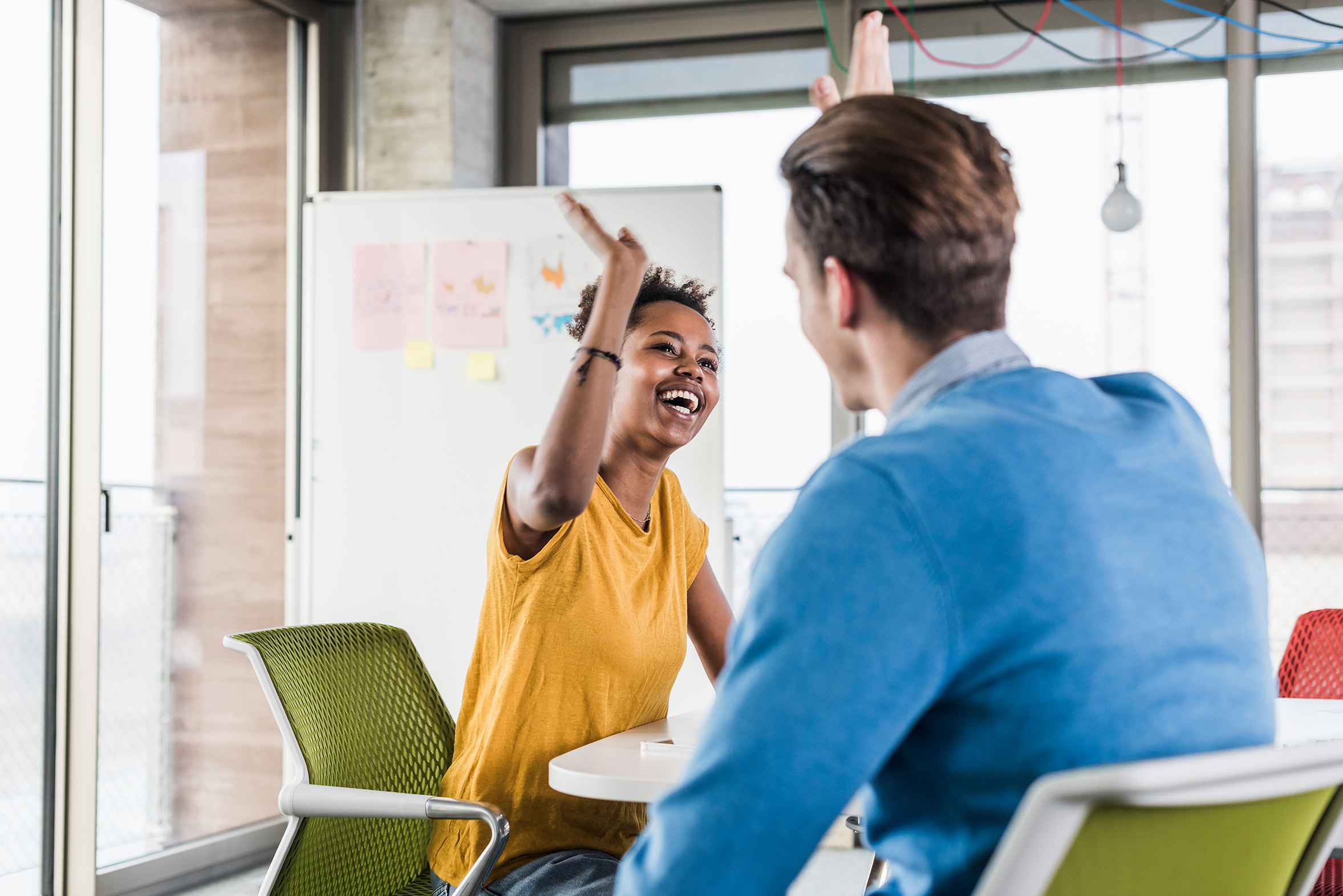 Vorteile eines Gruppen-versicherungsvertrages (2/2)
Wenn zusätzlich ein Gruppenversicherungsvertrag der betrieblichen Krankenversicherung (bKV) besteht, dann gilt folgende Vergünstigung:

Verzicht auf allgemeine Wartezeiten 
In den ersten drei Monaten ab Beginn des Gruppenversicherungs-vertrages entfallen die allgemeinen Wartezeiten.
8
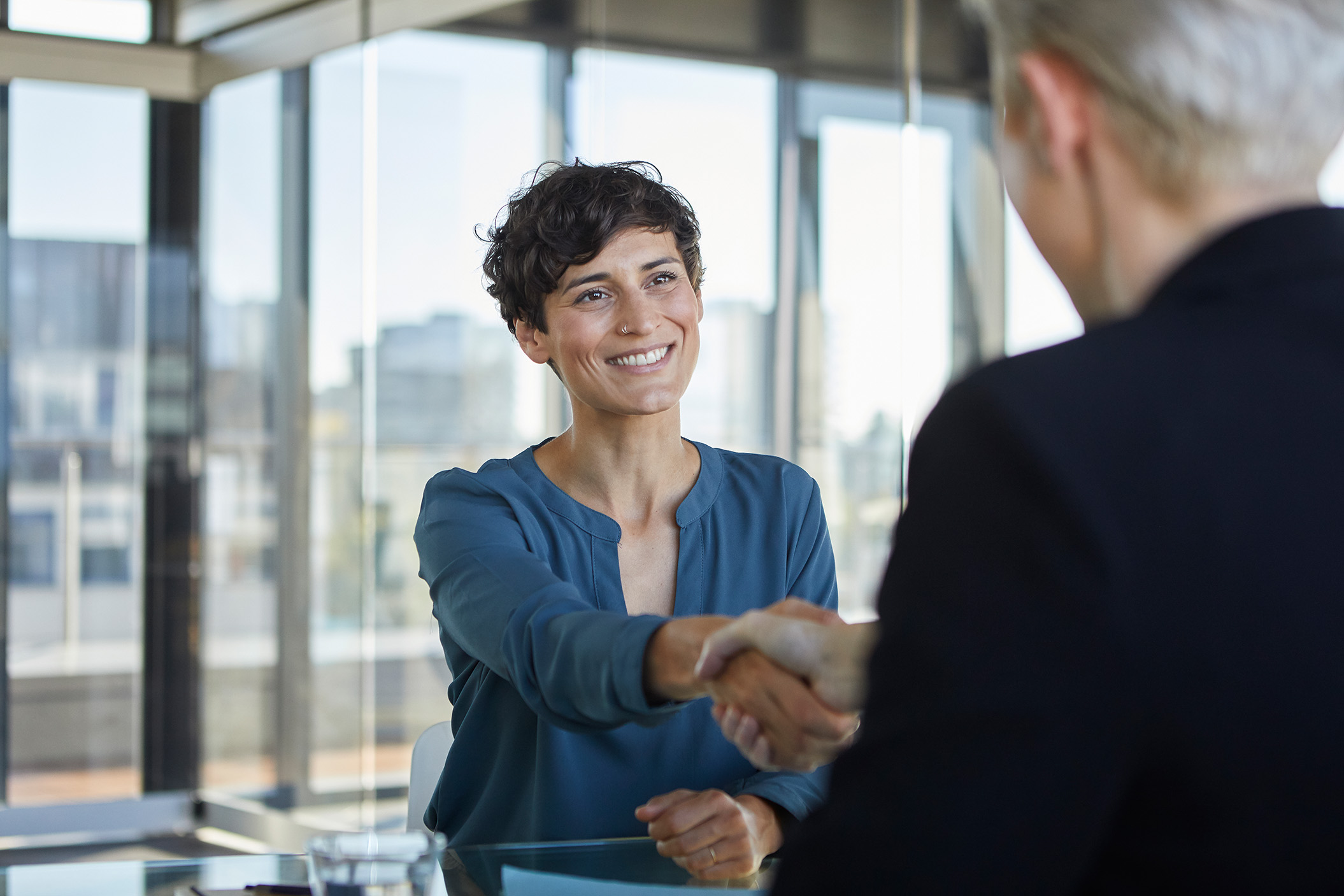 Vorteile eines Kollektivvertrages
Es können alle rabattfähigen Einzelversicherungstarife – nicht Pflege-Pflichtversicherung – der APKV abgeschlossen werden.

Der Beitragsvorteil in der Krankheitskostenversicherung liegt im Neugeschäft bei 33-jährigen Mitarbeiter:innen gegenüber der Einzelversicherung bei 3,5 %. In der Tagegeldversicherung und in den MeinZahnschutz-Tarifen ohne Alterungsrückstellungen liegt der Beitragsvorteil bei 3 %.

Familienangehörige* der Mitarbeiter:innen können ebenfalls im Kollektivvertrag versichert werden. Die Mitarbeiter:innenbrauchen als Versicherungsnehmer:innen keinen eigenen Tarif abzuschließen.

Bei Ausscheiden der Mitarbeiter:innen aus dem Unternehmen erfolgt eine Weiterführung des Tarifs ohne Beitragsvorteil.
* Familienangehörige sind Ehepartner:innen oder eingetragene Lebenspartner:innen der Mitarbeiter:innen und die Kinder der Mitarbeiter:innen, solange diese die Anforderungen an berücksichtigungsfähige Kinder für die Ermittlung des Kinderfreibetrages nach § 32 Abs. 3, Abs. 4 S. 1 N. 1 bis 3 und Abs. 5 des Einkommensteuergesetzes erfüllen. Als Familienangehörige gelten auch die mit ihnen in häuslicher Gemeinschaft lebende nicht eingetragene Lebenspartner:innen der Mitarbeiter:innen.
9
Volle Flexibilität: Eine attraktive Auswahl der Tarife der Allianz zu vergünstigten Beiträgen
*Tarife ohne Beitragsrabatte, Kurkosten-Versicherung nur im Rahmen eines Kollektivvertrages rabattiert
10
Attraktive Produkte in der Zusatzversicherung im Bereich Zahn
Extra flexibel – leistungsgleiches Angebot mit und ohne Alterungsrückstellungen
Arbeitnehmerfinanziert – individuell wählbar
1 Unter 21 Jahren 
Die jeweiligen Prozentsätze enthalten die Vorleistung der gesetzlichen Krankenkasse. Die Erstattung erfolgt bis zu den Höchstsätzen der Gebührenordnung für Ärzte und Zahnärzte. Für den Versicherungsschutz maßgeblich sind die aktuellen Versicherungsbedingungen bei Abschluss des Vertrags.
11
Attraktive Produkte in der Zusatzversicherung im Bereich Ambulant und Stationär
AmbulantPlus
70 % für Heilpraktiker Behandlungen (inkl. Arzneimittel), max. 400 EUR pro Jahr
100 % für Brillen und Kontaktlinsen, max. 150 EUR innerhalb von 24 Monaten
freie Krankenhauswahl
AmbulantBest
80 % für Behandlungen beim Heilpraktiker oder Naturheilverfahren beim Arzt (inkl. Arzneimittel) max. 1.000 EUR innerhalb 2 Versicherungsjahre
100 % für Sehhilfen, max. 300 EUR innerhalb 24 Monate
80% für ausgewählte Vorsorge-untersuchungen, (altersabhängig) alle 2 Jahre
80% der Restkosten für Hörhilfen, max. 500 EUR pro Versicherungsjahr
freie Krankenhauswahl
KrankenhausPlus
Zweitbettzimmer / Wahlarzt / Ersatz-Krankenhaustagegeld
Kombinierbar mit Tarif für ambulante OPs
KrankenhausBest
Einbettzimmer / Wahlarzt / Ersatz-Krankenhaustagegeld
Verbleibende Kosten bei Wahl eines anderen Krankenhauses
Kombinierbar mit Tarif für ambulante OPs
Ambulante OP Krankenhaus
Freie Krankenhauswahl, privatärztliche Behandlung
Nur in Verbindung mit Tarif KrankenhausPlus oder KrankenhausBest abschließbar.
Krankenhaus bei Unfall
Zweitbettzimmer, Wahlarzt, ambulante Operationen, Ersatz-Krankenhaustagegeld,Wechseloption
12
Attraktive Produkte in der Zusatzversicherung im Bereich Tagegeldversicherung
Krankentagegeld
Private Ergänzung zum gesetzlichen Krankengeld ab der 7. Woche der Arbeitsunfähigkeit
PflegetagegeldBest
Pflegetagegeld je Pflegegrade:
ambulant: 
1 = 20 %,  2 = 30 %,  3 = 50 %, 4 = 80 %,  5 = 100 %
stationär: 
1 = 20 %,  ab 2 = 100 %, 
Ambulante Ergänzung und Einmalzahlung möglich
PflegeBahr 
Pflegetagegeld je Pflegegrad:
ambulant:
1 = 10 %,  2 = 20 %,  3 = 50 %, 4 = 80 %,  5 = 100 %
stationär: 
1 = 10 %,  2 = 20 %,  3 = 50 %, 4 = 80 %,  5 = 100 %
keine Beitragsvergünstigungen, aber zusätzliche Assistance-Leistungen
13
02
Spezielles Konzept mit Einzeltarifen der bKV*
* Freigabe ausschließlich durch Underwriter der APKV bei Vorlegen eines Vertriebskonzepts
14
Funktionsweise der Absicherung mit Einzeltarifen der bKV
Arbeitgeber
Sie schließen als Arbeitgeber einen Gruppenversicherungsvertrag mit der Allianz ab.
Sie legen die Tarifkombination für Ihre Mitarbeiter:innen fest. Die Absicherung ist arbeitnehmerfinanziert.
Allianz
Mitarbeiter:in
Mitarbeiter:innen entscheiden sich für die Absicherung, stellen Antrag ohne Gesundheitsprüfung und zahlen den Beitrag.
Im Leistungsfall setzen sich die Mitarbeiter:innen direkt mit der Allianz in Verbindung. Sie haben keinen zusätzlichen Aufwand in der Verwaltung.
Besonderheiten:
Ohne Gesundheitsprüfung, auch für Familienangehörige
Attraktive bKV E-Tarife arbeitnehmerfinanziert
Familienangehörige können ebenfalls versichert werden
15
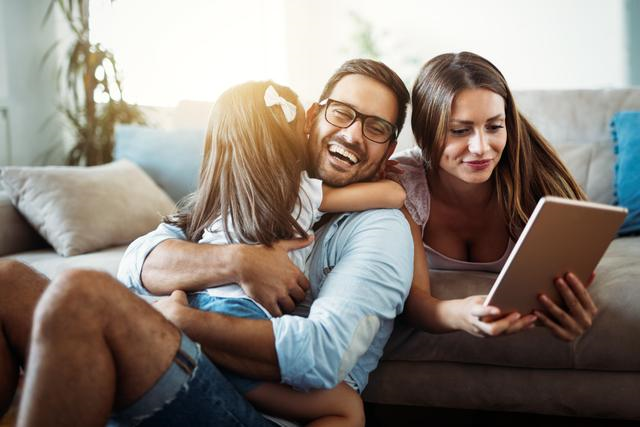 Vorteile des speziellen Konzepts mit Einzeltarifen der bKV
Innerhalb eines Gruppenversicherungsvertrages kann zusätzlich ein spezielles Konzept mit ausgewählten Einzeltarifen der bKV innerhalb eines befristeten Zeitraums ohne Gesundheitsprüfung abgesichert werden. 

Der Arbeitgeber legt eine Tarifkombination fest, die für seinen Gruppenversicherungsvertrag gilt.

Familienangehörige* der Mitarbeiter:innen können ebenfalls im Gruppenversicherungsvertrag ohne Gesundheitsprüfung versichert werden. Die Mitarbeiter:innen brauchen als Versicherungsnehmer:innen keinen eigenen Tarif abzuschließen. 

Bei Ausscheiden der Mitarbeiter:innen aus dem Unternehmen erfolgt eine Weiterführung des Tarifes außerhalb des Gruppen-versicherungsvertrages mit unverändertem Beitrag.
* Familienangehörige sind Ehepartner:innen oder eingetragene Lebenspartner:innen der Mitarbeiter:innen und Kinder der Mitarbeiter:innen, solange diese die Anforderungen an berücksichtigungsfähige Kinder für die Ermittlung des Kinderfreibetrages nach § 32 Abs. 3, Abs. 4 S. 1 N. 1 bis 3 und Abs. 5 des Einkommensteuergesetzes erfüllen. Als Familienangehörige gelten auch die mit ihnen in häuslicher Gemeinschaft lebende nicht eingetragene Lebenspartner:innen der Mitarbeiter:innen.
16
Konditionen des Gruppenversicherungs-vertrages im Überblick ohne bestehender bKV
Voraussetzung: Freigabe durch Underwriter der APKV
17
Das Konzept mit Einzeltarifen der bKV (1/2)
Der Vertragspartner wählt eine Budgetstufe (300 EUR, 600 EUR oder 900 EUR) aus MeinGesundheitsBudget.
Der Vertragspartner kann diese Budgetstufe optional durch einen oder mehrere der genannten Tarife ergänzen.
Sehhilfe, Operative Korrektur der Sehschärfe
Naturheilverfahren
Optional
Arznei-, Heil- und Hilfsmittel
Zahnvorsorge, Zahnbehandlungen
Zahnersatz
18
Voraussetzung: Freigabe durch Underwriter der APKV                                                                                                                    * auch für PKV-Versicherte
Das Konzept mit Einzeltarifen der bKV (2/2)
Rahmenbedingungen

Ohne Gesundheitsprüfung für Mitarbeiter:innen und Familienangehörige
Keine Wartezeiten – Versicherungsschutz ab dem 1. Tag
Für Unternehmen ab 100 Mitarbeiter:innen (mit bKV) bzw. 500 Mitarbeiter:innen (ohne bKV)
Bei bestehender bKV ist MeinGesundheitsBudget E nur zulässig, wenn in der bKV keine Budgetpakete oder keine Bausteine Heilpraktiker, Sehhilfe, Zahnbehandlung, Zahnersatz Plus / Best versichert sind. 
Wenn MeinGesundheitsBudget in der bKV enthalten ist, können auch nur einer oder mehrere der optionalen Tarife (Vorsorge E, VorsorgeExtra E, Krankenhaus bei Unfall E) arbeitnehmerfinanziert angeboten werden.
Einzelantrag durch Arbeitnehmer:innen innerhalb von 6 Monaten nach Beginn des GVs oder nach erstmaliger Zugehörigkeit zum versicherbaren Personenkreis


Regelungen für Familienangehörige:

Familienangehörige können sich, unabhängig vom Versicherungsumfang der Mitarbeiter:innen, ebenfalls ohne Gesundheitsprüfung versichern. Versicherungsnehmer muss der Mitarbeiter:innen werden.
19
Voraussetzung: Freigabe durch Underwriter der APKV
Beiträge für das Konzept mit Einzeltarifen der bKV
Es handelt sich um Tarife ohne Altersrückstellungen. Entscheidend für die Beitragshöhe ist immer das aktuelle Alter der versicherten Person. Im Versicherungsverlauf passen sich die Beiträge (Stand 01.01.2023) gemäß der Tabelle an.
20
MeinGesundheitsBudget ELeistungsdetails – 1/2
Auch für PKV-Versicherte!
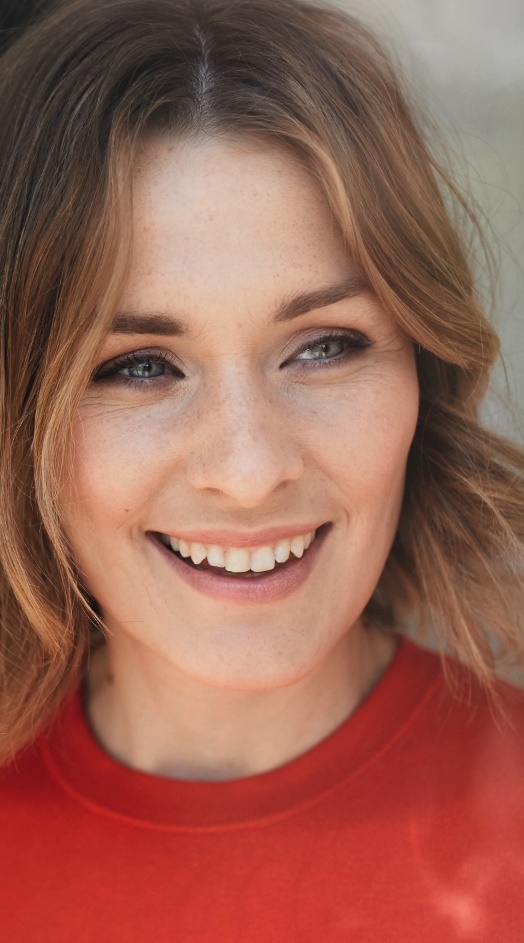 1 Leistungen für Sehhilfen sind innerhalb des jährlichen Budgets gesondert gedeckelt. 
2 Heilpraktiker: im Rahmen des Gebührenverzeichnisses für Heilpraktiker, Ärzte: Leistungen des Hufelandverzeichnisses gemäß der Gebührenordnung für Ärzte.
21
MeinGesundheitsBudget ELeistungsdetails – 2/2
Auch für PKV-Versicherte!
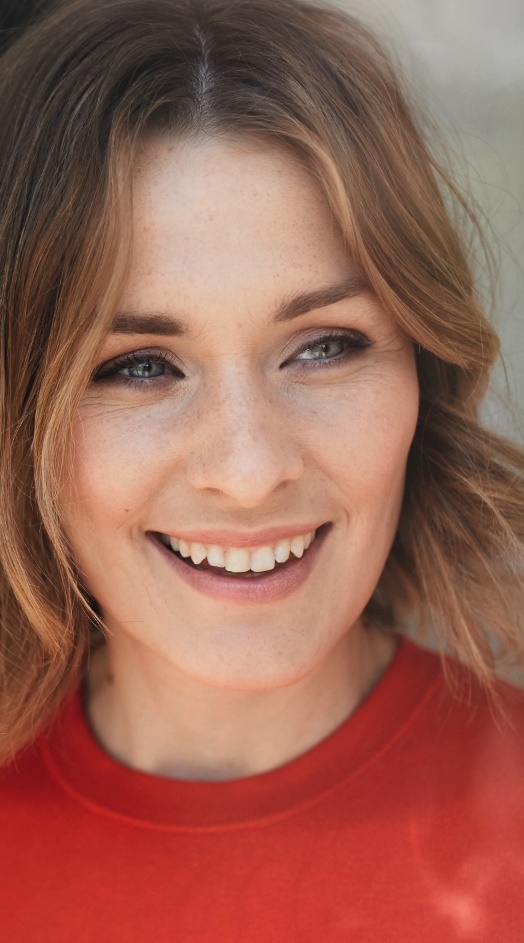 22
1 Leistungen für Zahnvorsorge sind innerhalb des jährlichen Budgets gesondert gedeckelt.
So funktioniert MeinGesundheitsBudget
300 - 900 EUR
Obergrenze bei 300 - 900 EUR
Obergrenze bei 180 - 220 EUR1
Obergrenze bei 80 - 120 EUR1
0 EUR
300 - 900 EUR
Operative Korrektur der Sehschärfe (z. B. Lasik)
Naturheil-verfahren
Arznei-, Heil- und Hilfsmittel
Zahn-behandlung
Zahn-ersatz
Sehhilfen
Zahn-vorsorge
+
+
+
+
+
+
=
23
1 Leistungen für Sehhilfen und Zahnvorsorge sind innerhalb des jährlichen Budgets gesondert gedeckelt. Die Leistungen steigen mit jeder höheren Budgetstufe um 20 EUR – ausgehend von 180 / 80 EUR bei Budgetstufe 300.
Highlight:
Vorsorge im Wert von ca. 1.900 EUR1
Altersunabhängige Leistungen
Baustein Vorsorge E
Auch für PKV-Versicherte!
Denn Vorsorge ist die beste Medizin!
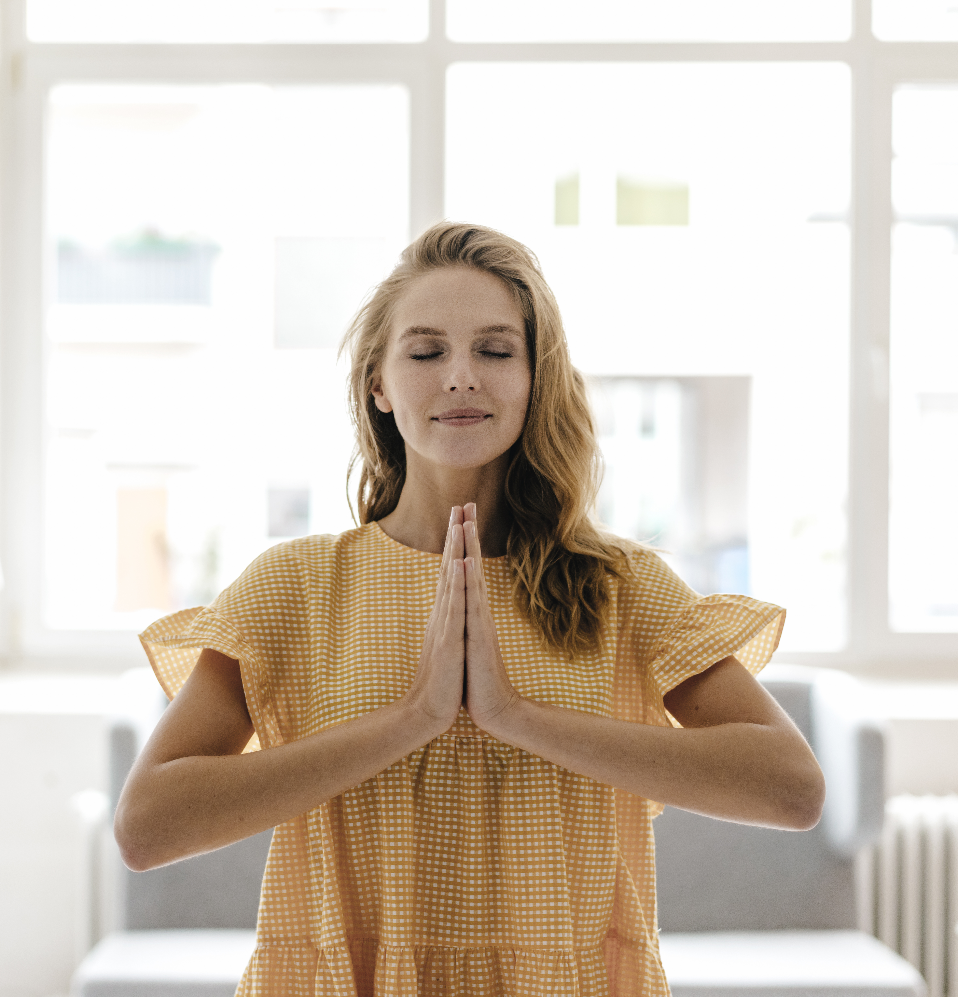 Leistungen
Diese Leistungen können einmal in zwei Kalenderjahren in Anspruch genommen werden (Schwangerenvorsorge jährlich).
24
1 Der Wert ist abhängig von den durchgeführten Untersuchungen sowie vom Steigerungsfaktor. Es wurde ein mittlerer Steigerungsfaktor (2,3-fach) zugrunde gelegt. Kosten für Schwangerenvorsorge wurden nicht eingerechnet. Dieser Wert kann auch deutlich höher ausfallen.
Highlight:
Altersunabhängige Leistungen
Baustein VorsorgeExtra E
Auch für PKV-Versicherte!
VorsorgeExtra ist der erweiterte Gesundheitsschutz!
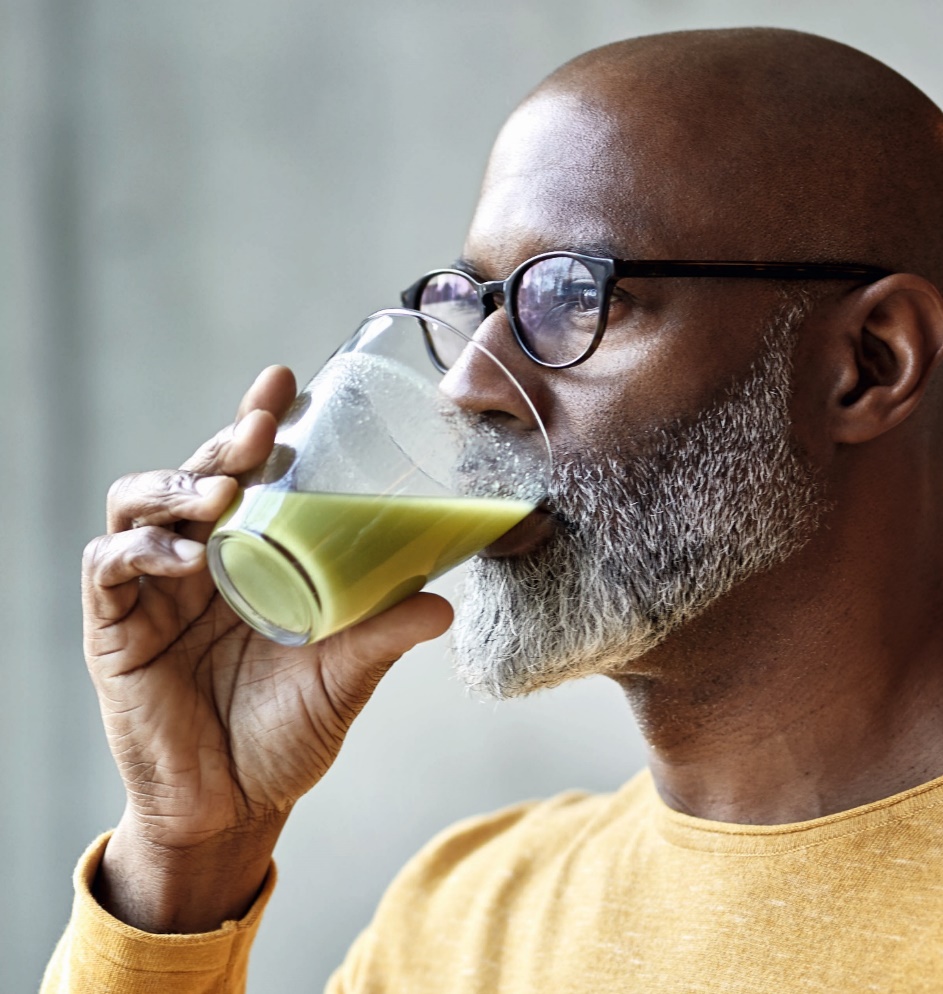 Leistungen
25
Highlights:
Erstattung auch über den Höchstsätzen der Gebührenordnung für Ärzte (GOÄ)
Kein Ausschluss von Unfällen aufgrund von Vorerkrankungen!
Baustein Krankenhaus bei Unfall E
Für die optimale Versorgung im Krankenhaus nach einem Unfall.
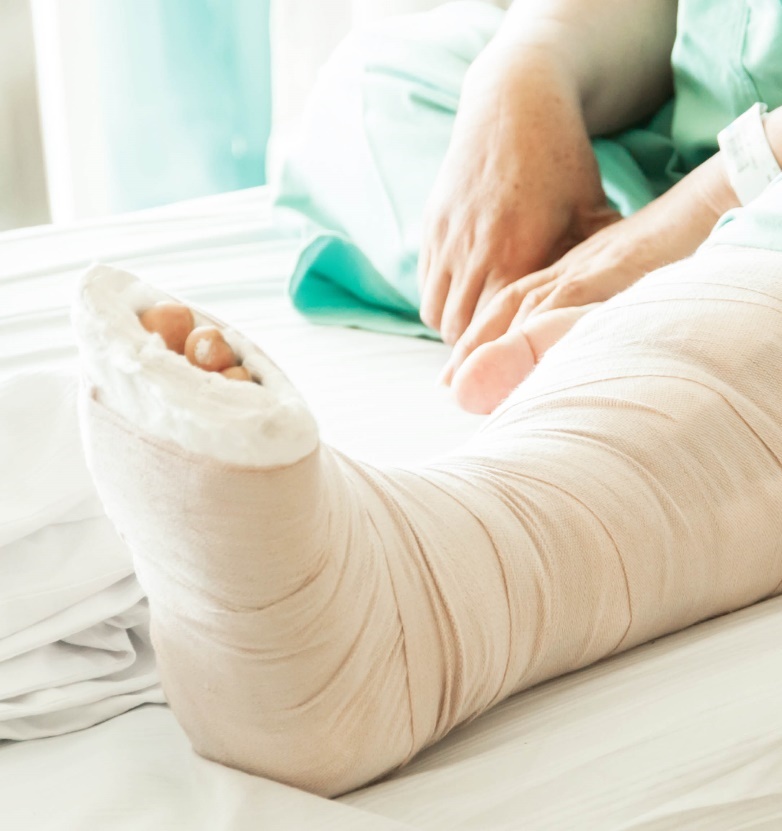 Leistungen
26
03
Services
27
Übersicht für Kund:innen mit einer Heilkostenvollversicherung
Auslandsnotruf
Schnelle, unbürokratische Unterstützung zu allen 
medizinischen Notfällen im Ausland.

Doc on Call und Videosprechstunde
Unabhängige, vertrauliche und persönliche Beratung am 
(Video-) Telefon durch medizinische Experten. Direkt aus 
der Gesundheits-App! Mit eRezept und eAu. In geeigneten Fällen1.

Zweitmeinung und Expertensuche
Neutral und unabhängig die beste Behandlung finden 
oder eine zweite Meinung einholen. Mit unseren Partnern 
machen wir das möglich – für medizinische Fragen.
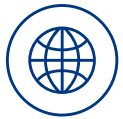 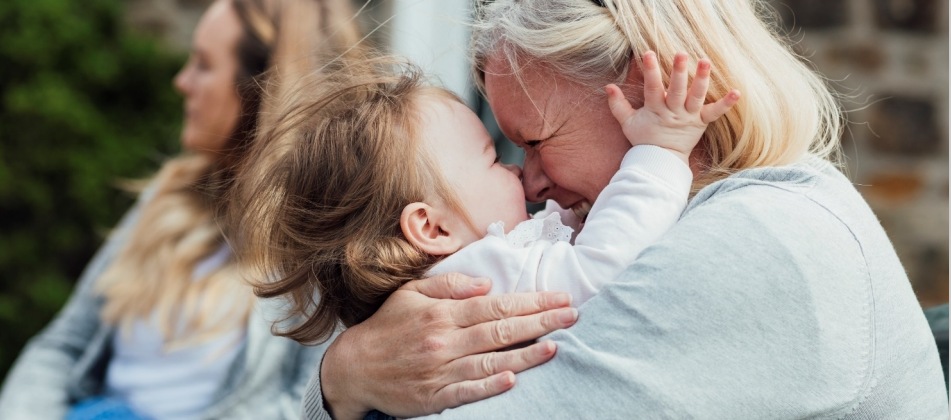 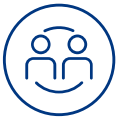 Mehr auf gesundheitswelt.allianz.de
1Ohne Basis- / Standard- / Notlagentarif
1 Geeignet ist ein Fall, wenn nach allgemein anerkannten fachlichen Standards ein persönlicher ärztlicher Kontakt nicht erforderlich ist. Zum Beispiel: einfache Krankheitsbilder wie Hautveränderungen (Juckreiz / Rötungen) oder allgemeine Fragen zur Gesundheitsvorsorge
28
Übersicht für Kund:innen mit einer privaten Zusatzversicherung
Allianz gegen Schmerz 
Schnelle Hilfe von Spezialistinnen und Spezialisten bei unterschiedlichen Schmerztypen wie Rücken-, Knie- oder Schulterbeschwerden.

Arzt- und Kliniksuche online 
Die besten Ärztinnen und Ärzte vor Ort oder die beste Fachklinik finden. Und online einen Termin vereinbaren.

Doc on Call 
Unsere unabhängigen Ärzte und Ärztinnen helfen in geeigneten Fällen1 bei vielen Fragen vertraulich weiter – jederzeit.

Symptom-Checker 
Antworten auf medizinische Fragen – digital und rund um die Uhr mit unserem Symptom-Checker und unserem Ärztinnen/Ärzte-Chat.
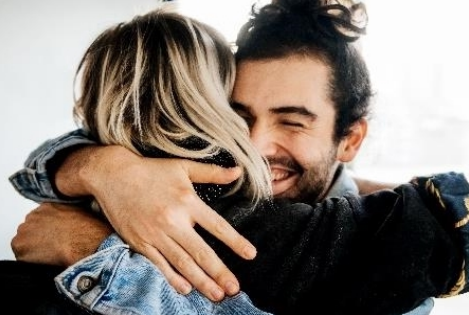 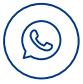 Mehr auf gesundheitswelt.allianz.de
1 Geeignet ist ein Fall, wenn nach allgemein anerkannten fachlichen Standards ein persönlicher ärztlicher Kontakt nicht erforderlich ist. Zum Beispiel bei allgemeinen Fragen zur Gesundheitsvorsorge oder Beratungen zu Reisemedizin.
29
Rechnungseinreichung leicht gemacht
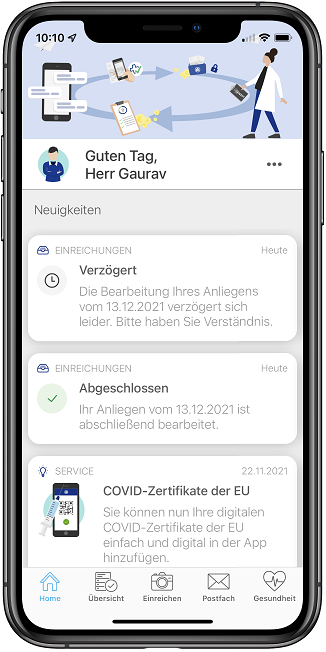 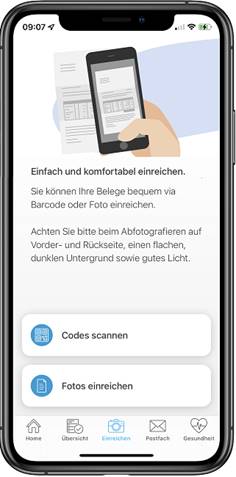 Die Allianz Gesundheits-App

Dokumente und Rechnungen per Foto einreichen

Mit dem Bearbeitungsstand jederzeit wissen, was mit den Einreichungen passiert

Bequem die Übersicht der Einreichungen und im digitalen Postfach die gesamte Korrespondenz dazu einsehen

Services wie Doc on Call oder Arzt- & Kliniksuche direkt aus der App nutzen
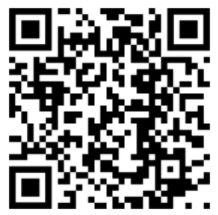 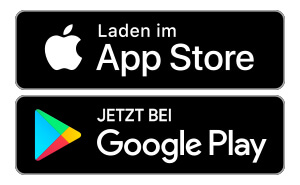 Direkt zur App:
30
Für Kund:innen mit Heilkostenvoll-versicherung
Mit dem BonusCheck zur Beitragsrückerstattung
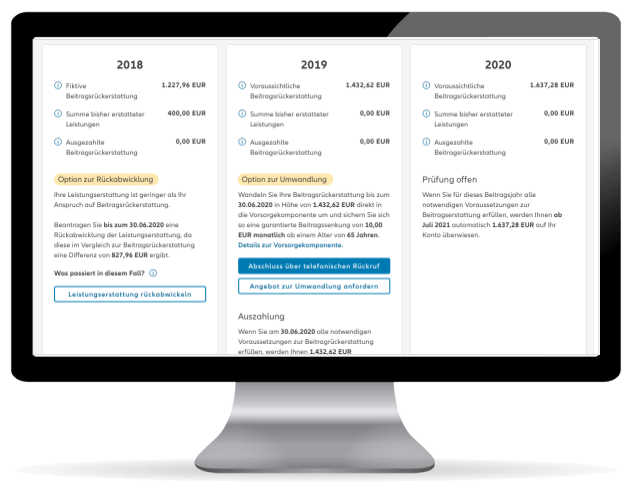 Rechnungen einreichen oder Beiträge zurückbekommen? 

Die beste Entscheidung treffen Versicherte mit dem BonusCheck in Meine Allianz. 

Alles im Blick 
Übersicht über die mögliche Beitragsrückerstattung. 

Echter Mehrwert 
Beitragsrückerstattungen auch für das zuletzt ausgezahlte Jahr prüfen und sogar rückwirkend die vorteilhaftere Option wählen – oft deutlich mehr als 1.000 EUR.
Versicherte sparen Zeit und Geld
31
Für Kund:innen mit Heilkostenvoll-versicherung
Die elektronische Patientenakte (ePA)
Funktionen der elektronischen Patientenakte
Einstellungen
Dokumente (hochladen/löschen)
Notizen (erstellen/löschen)
Voraussetzungen für die Nutzung der Allianz ePA-App: 
Aktiver HKV-Vertrag (Vollversicherung) bei der Allianz, 
Smartphone, das den Mindestanforderungen (z. B. aktuelle Software-Version) genügt, sowie eine E-Mailadresse,
Gesundheits-App ist installiert und Anmeldung ist erfolgreich (Verknüpfung mit MAZ-Konto erforderlich),
Hinterlegung einer Krankenversichertennummer (KVNR).
Zugriff auf die ePA-App erfolgt immer über die Gesundheits-App. Beide Apps müssen auf demselben Gerät installiert sein.
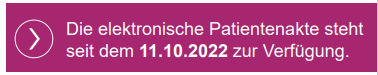 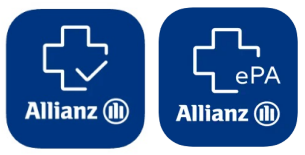 Zulassung von der Gematik als erste PKV überhaupt!
32
04
Top-Finanzkraft
Ratings
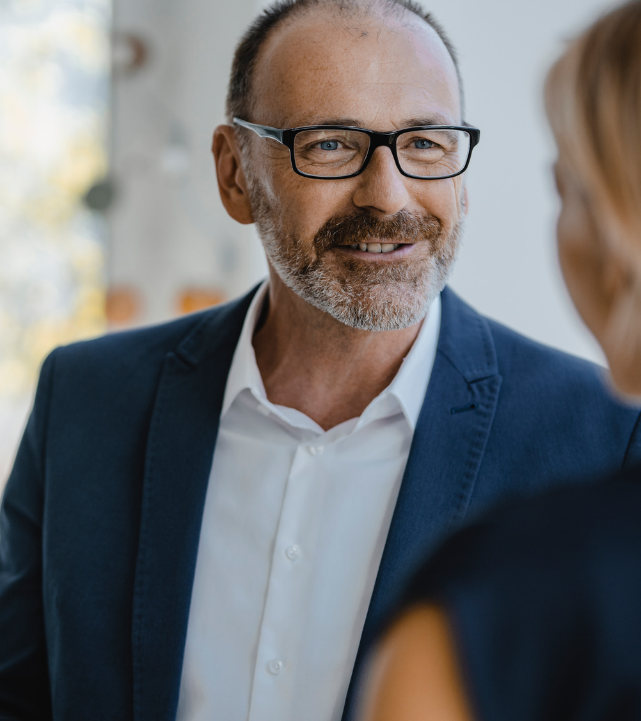 Ausgezeichnete Leistungen
Die Allianz Private Krankenversicherung ist Ihr starker Partner im Firmenkundengeschäft.
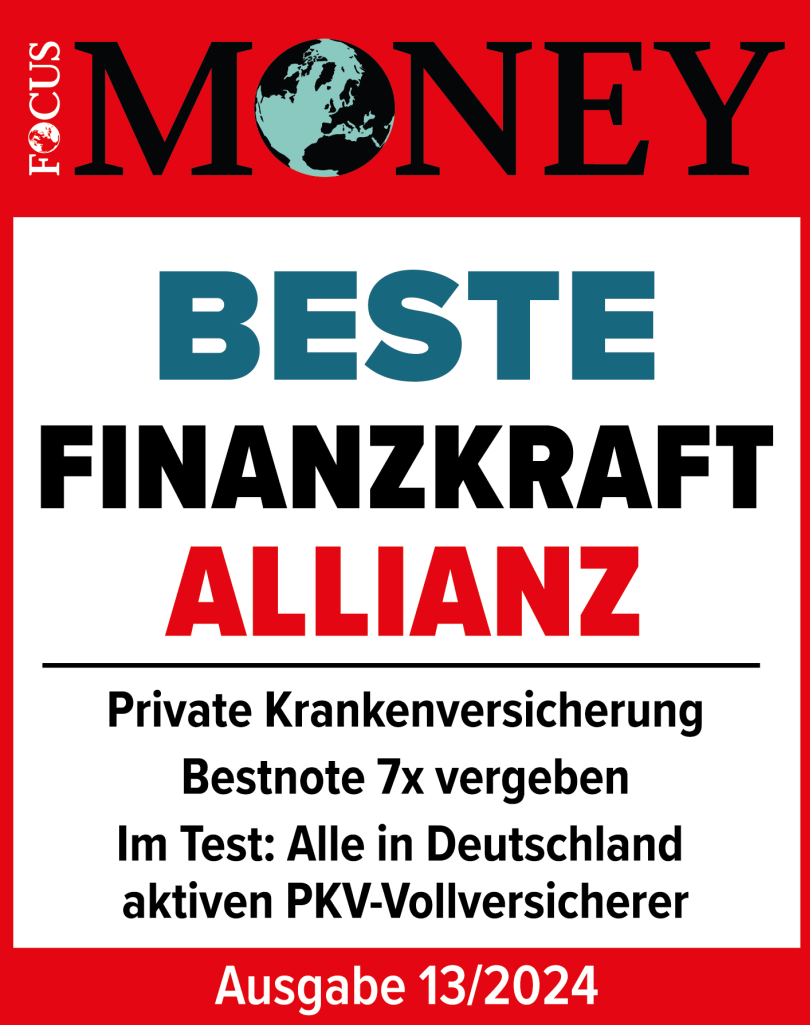 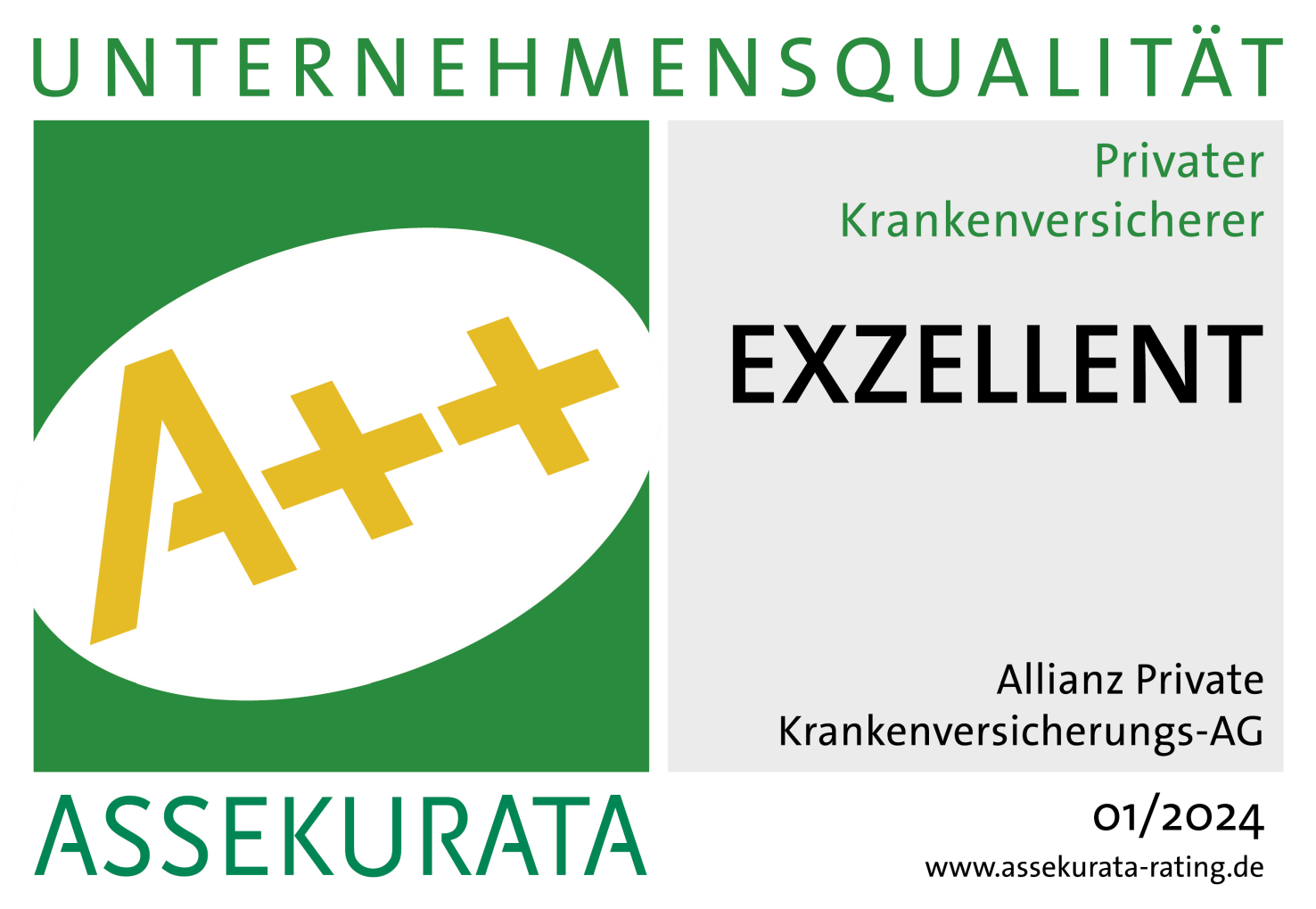 34
Gesamtrating Focus Money Finanzielle Stabilität, gültig bis 25.03.2025
Gesamtrating Assekurata Unternehmensqualität, gültig bis 29.01.2025